Join The Masonry Society (TMS)
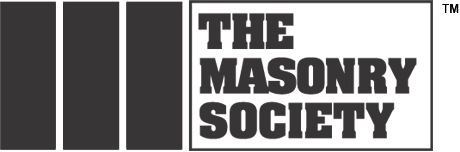 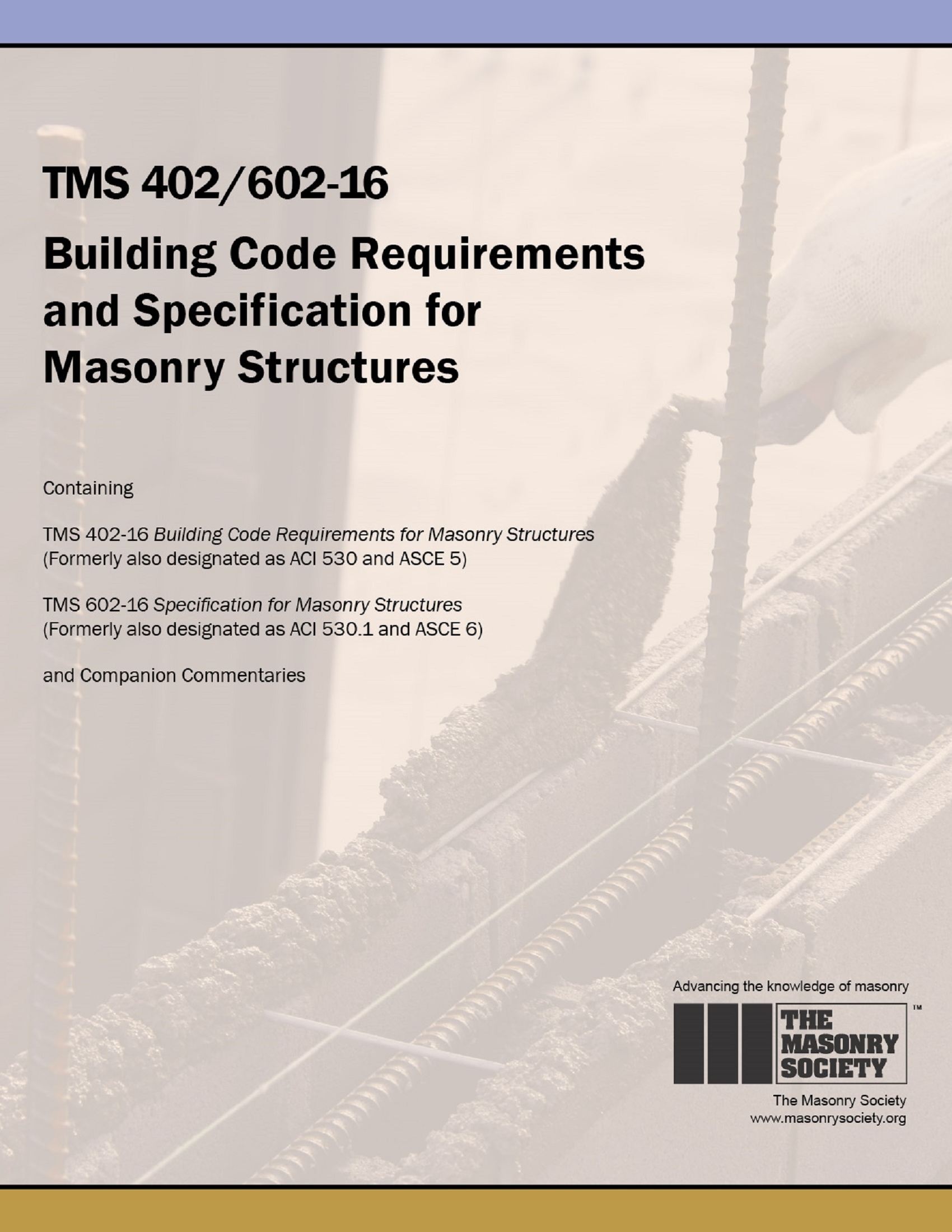 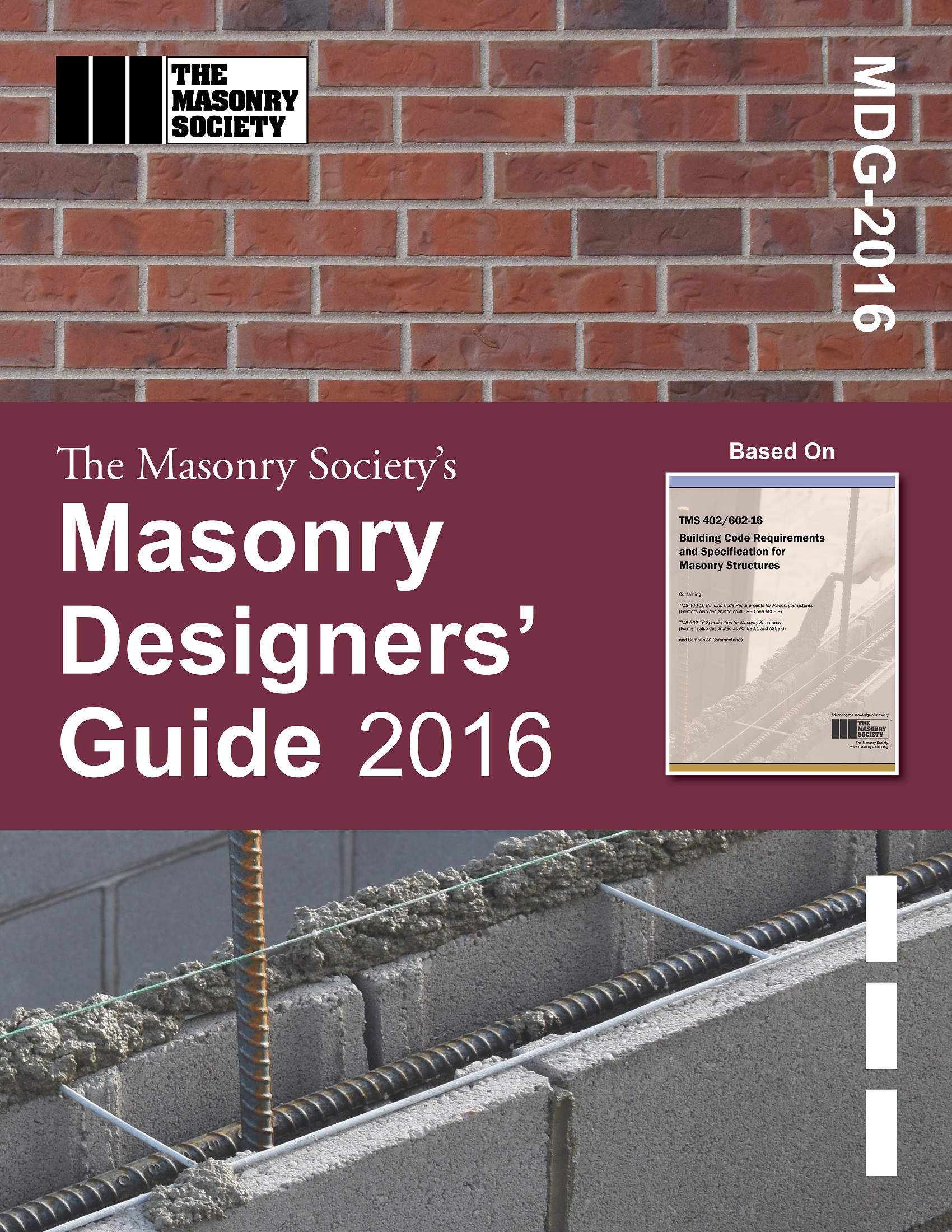 Learn
Benefit
Grow
Contribute
Serve

Find out more about us at: www.masonrysociety.org

Advancing the knowledge of masonry
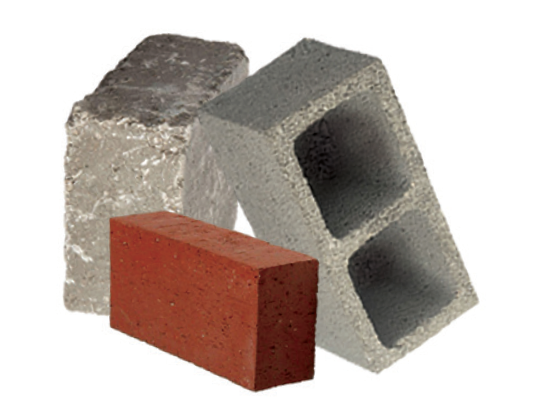 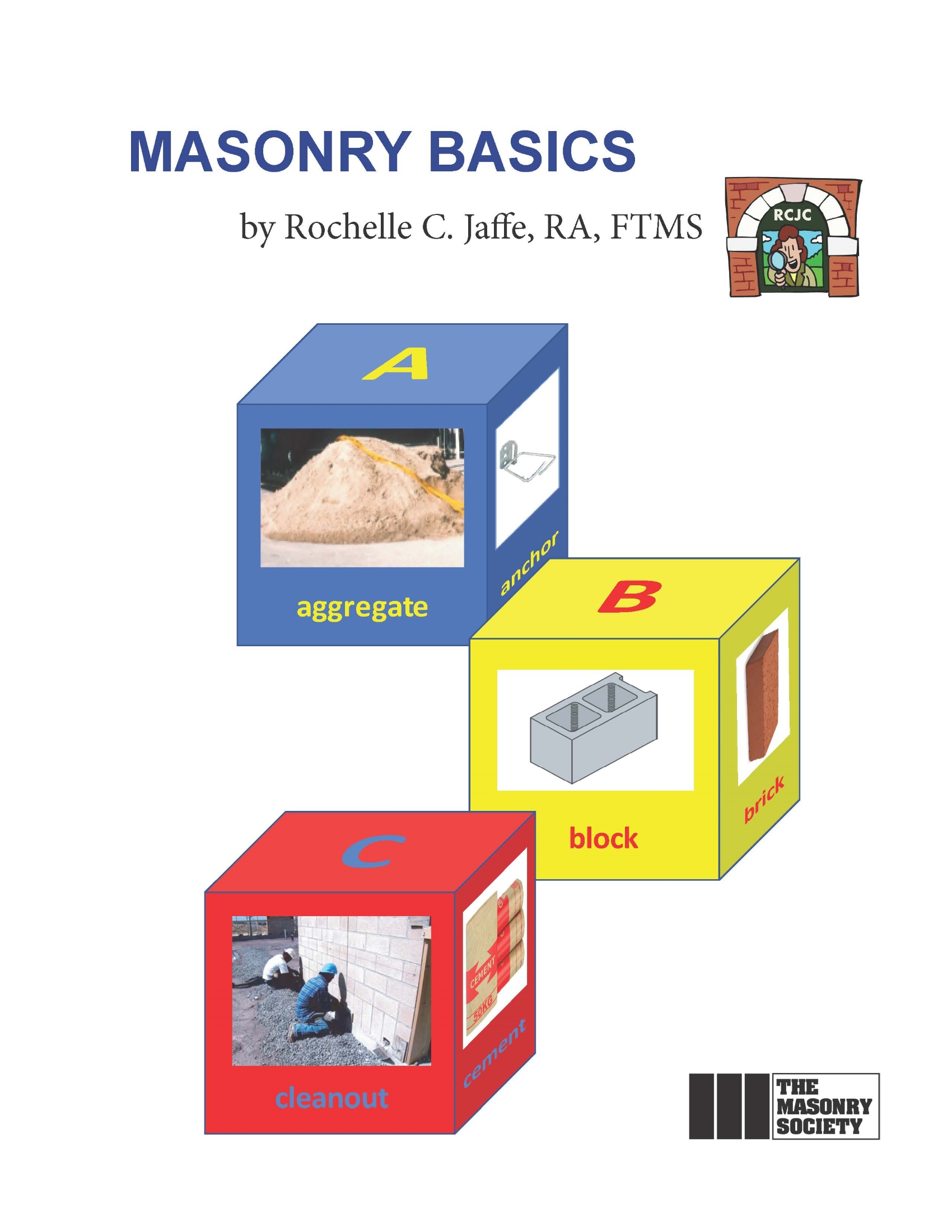 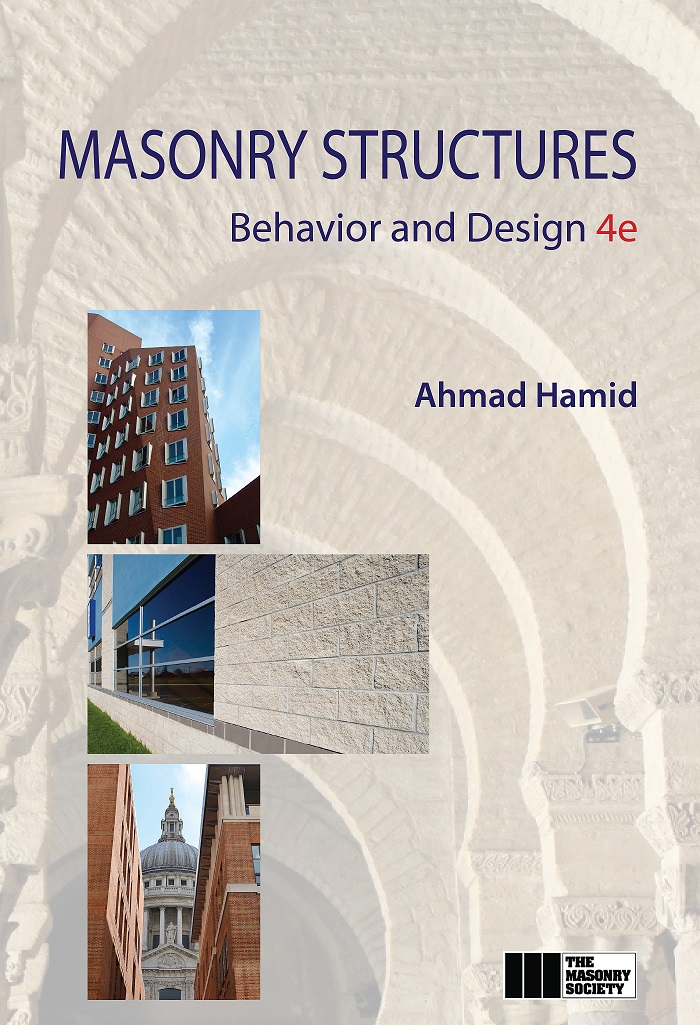